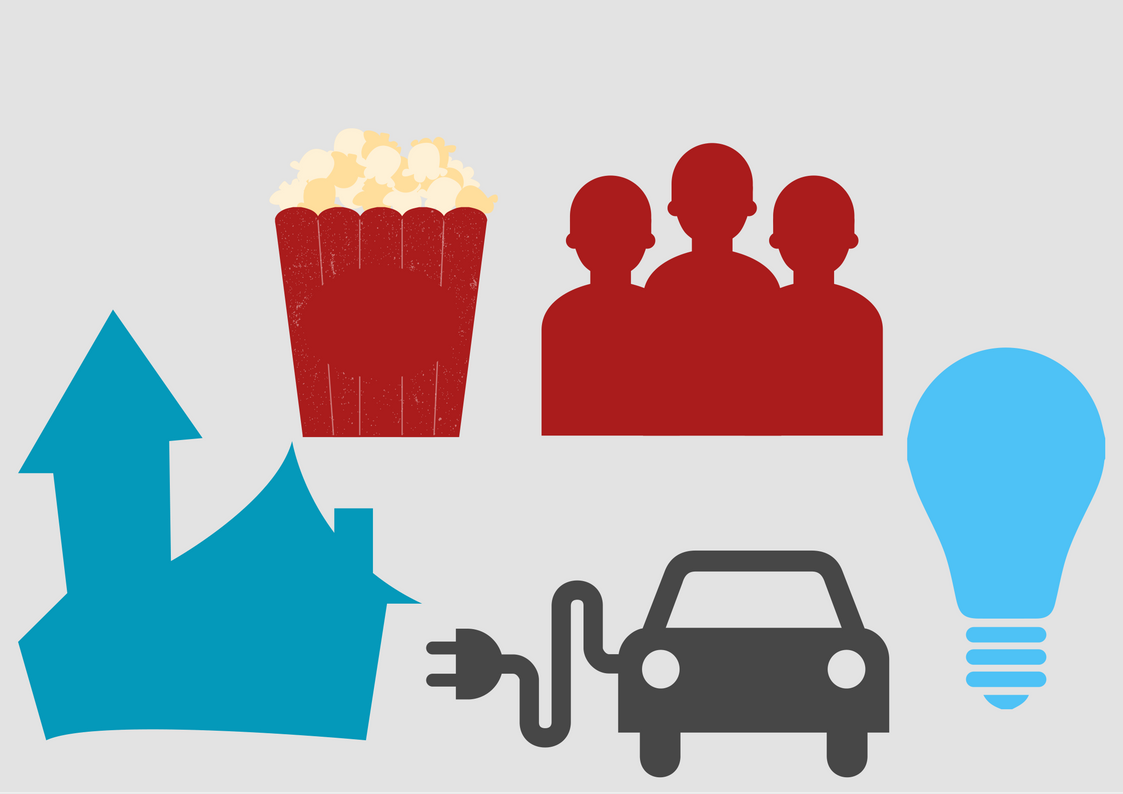 Du trenger AirTies smart wifi hvis du har ...
Chromecast, Sonos-høyttalere
store barn
smarte lyspærer, sensorer og målere
stor bolig, mye armering  eller kronglete planløsning
behov for wifi
i garasjen
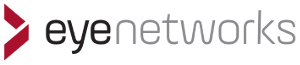 Hvilken wifi? Et spørsmål om forventning
Bare ruter
Få dingser og brukere
Liten bolig / minimal armering
Ingen forventning om full dekning.
Ruter + forsterker
Begrenset antall dingser og brukere
Lite video og spill
Du vil eliminere én dødsone.e
AirTies smart wifi
Mange dingser og brukere. 
Mye video og spill.
Du forventer full dekning og høy ytelse.
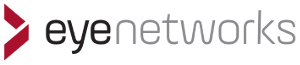